De vroege middeleeuwen
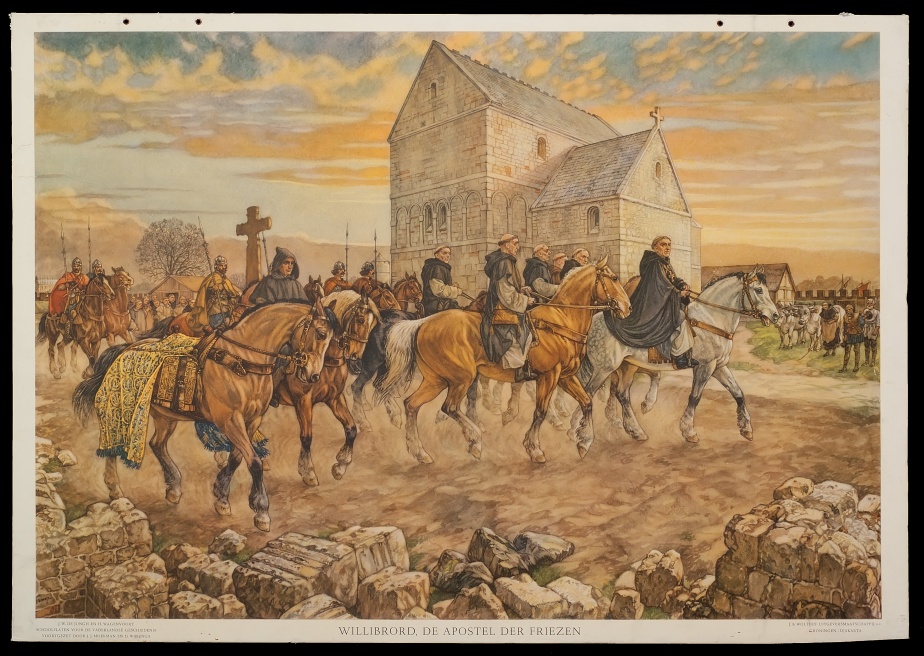 Een christelijke samenleving
Tijd van monniken en ridders
500 – 1000 na Chr.
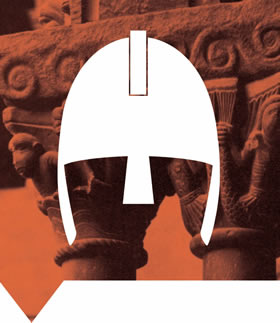 Frankische Rijk
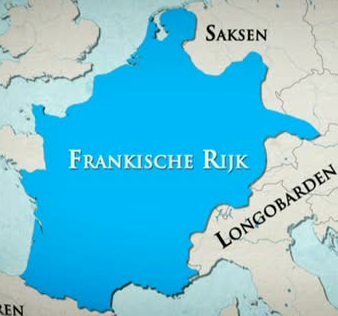 Frankische koning = christen
Veel heidenen in Europa
Veel mensen worden bekeerd
Koning wil dat
Paus wil dat
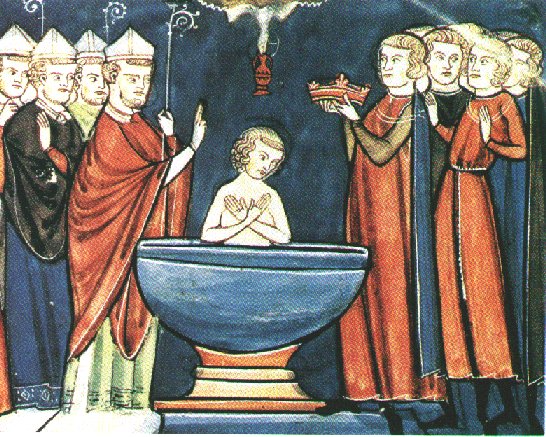 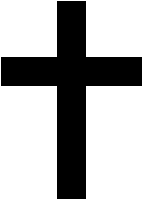 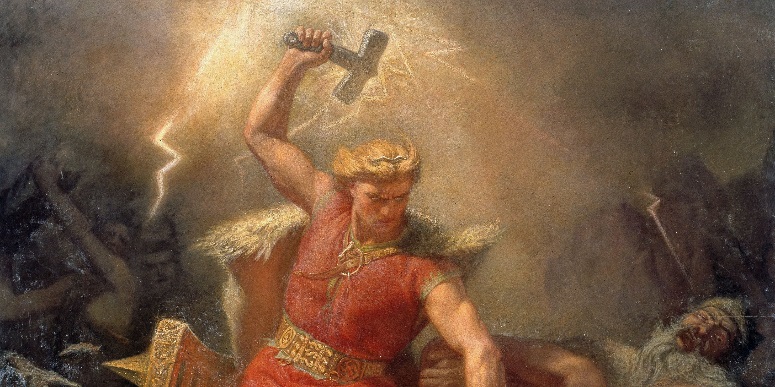 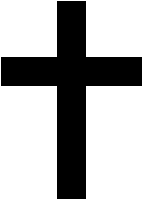 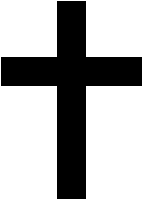 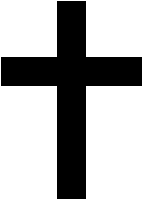 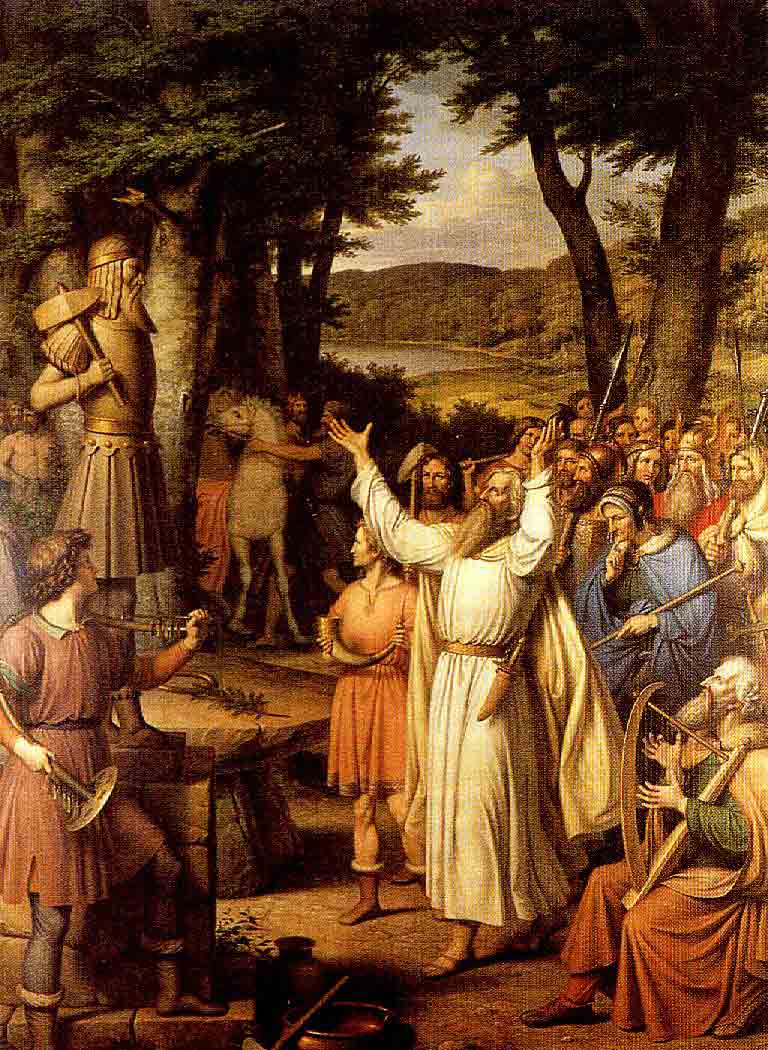 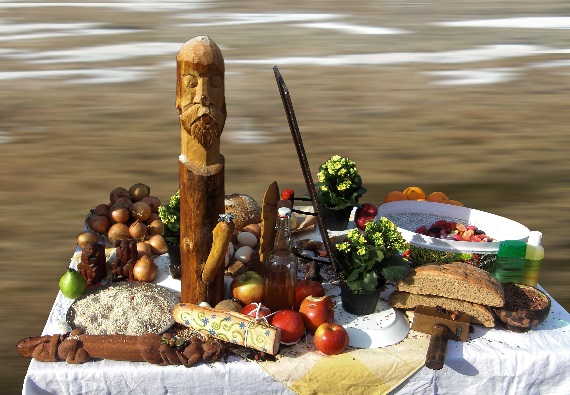 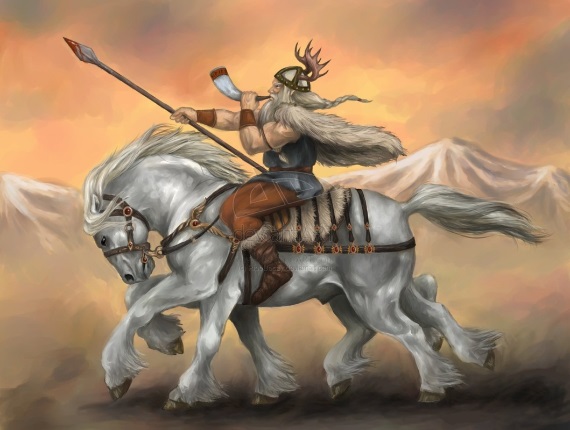 Monniken
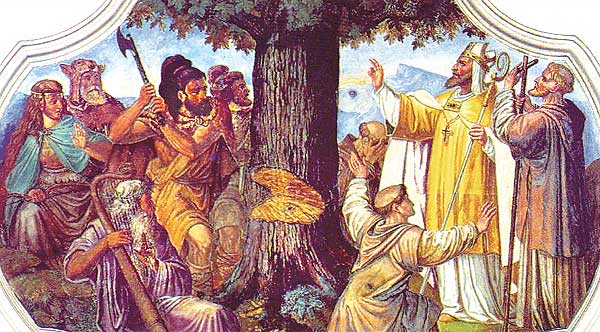 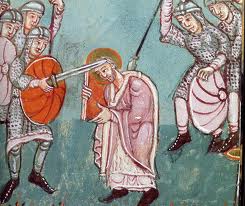 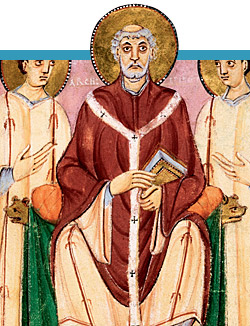 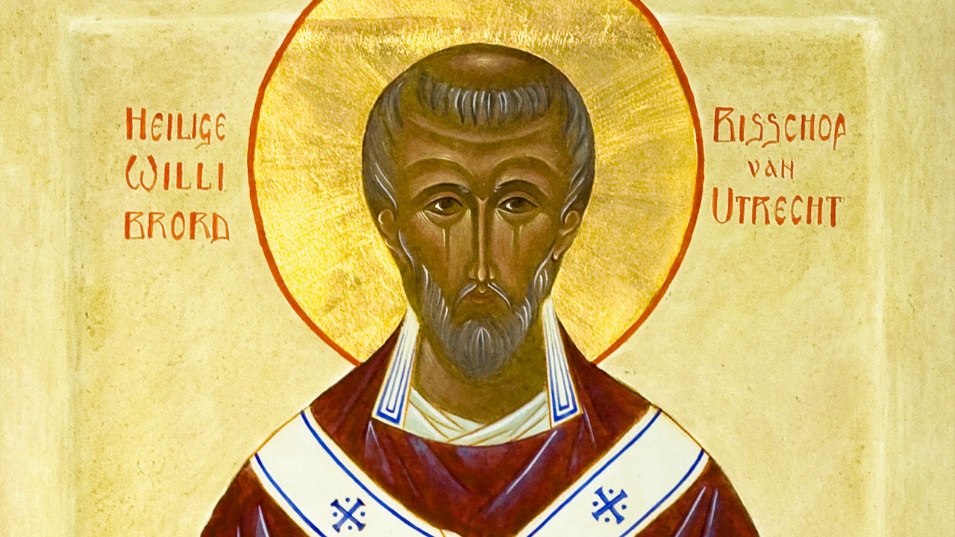 Leven volgens strenge regels
Heidenen bekeren tot christendom
Willibrord 
Eerste bisschop van Utrecht
Bekeerde veel in Nederland
Bonifatius 
Probeerde de Friezen te bekeren
Vermoord bij Dokkum
Monniken worden beschermd door Frankische vorsten
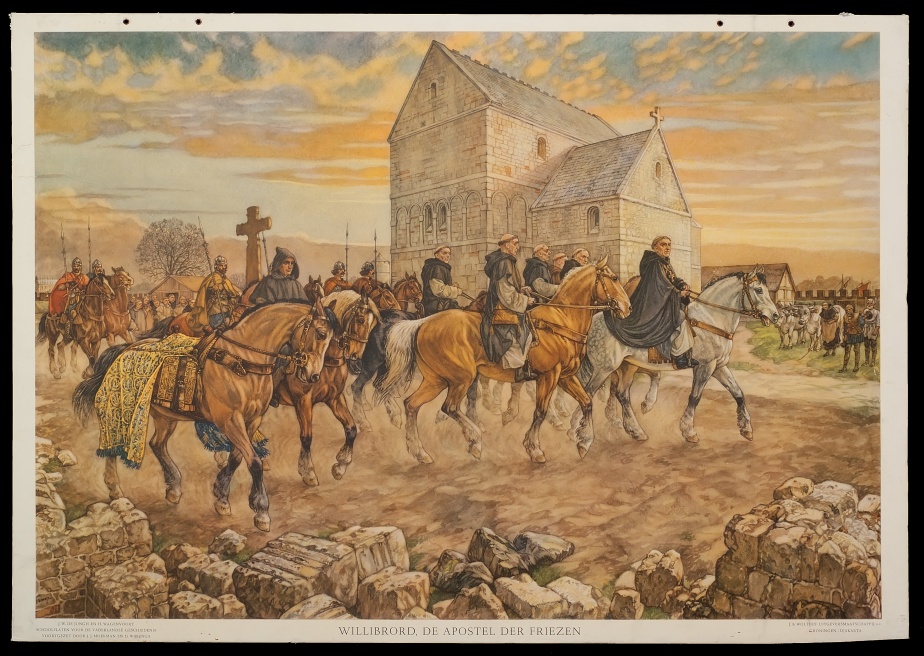 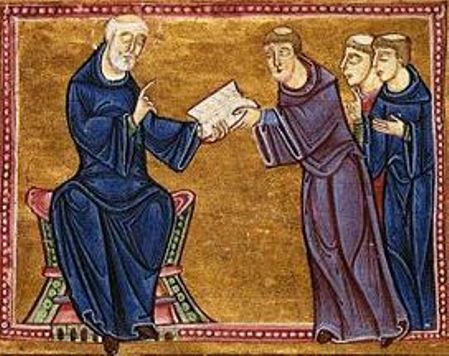 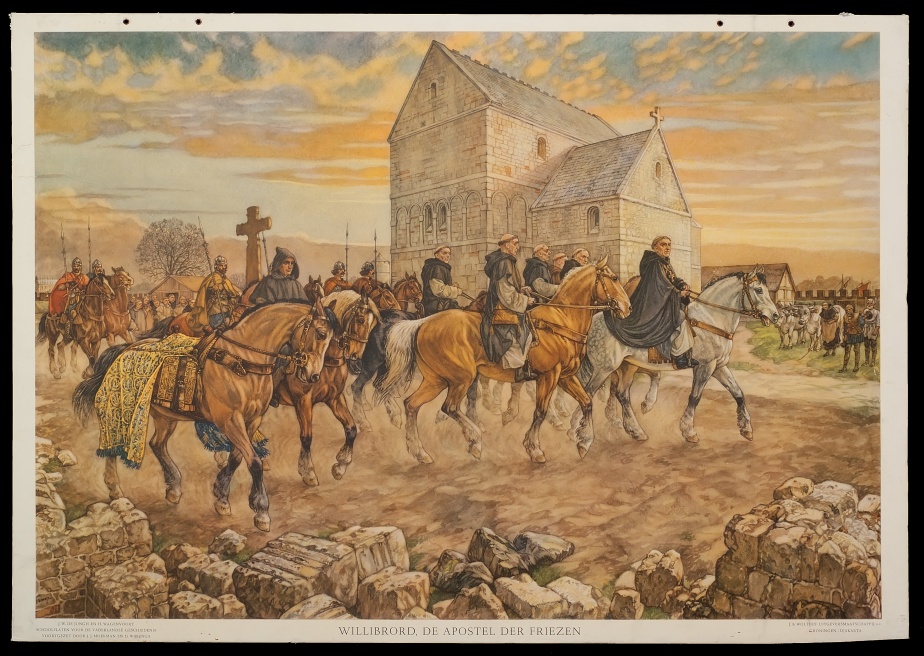 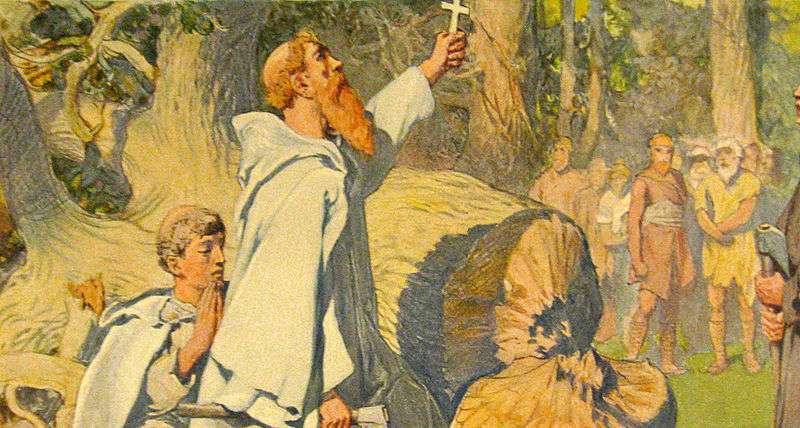 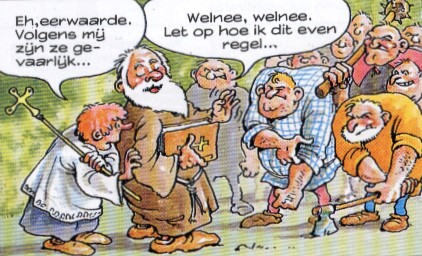 Monniken
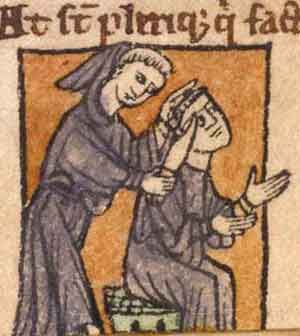 Wonen in kloosters
Gebouw met monniken of nonnen
Strenge regels – leven in armoede
Weinig contact met de buitenwereld
Monnikenwerk
Boeken overschrijven
Les geven
Zieken verzorgen
Wijn en bier maken 
Bidden
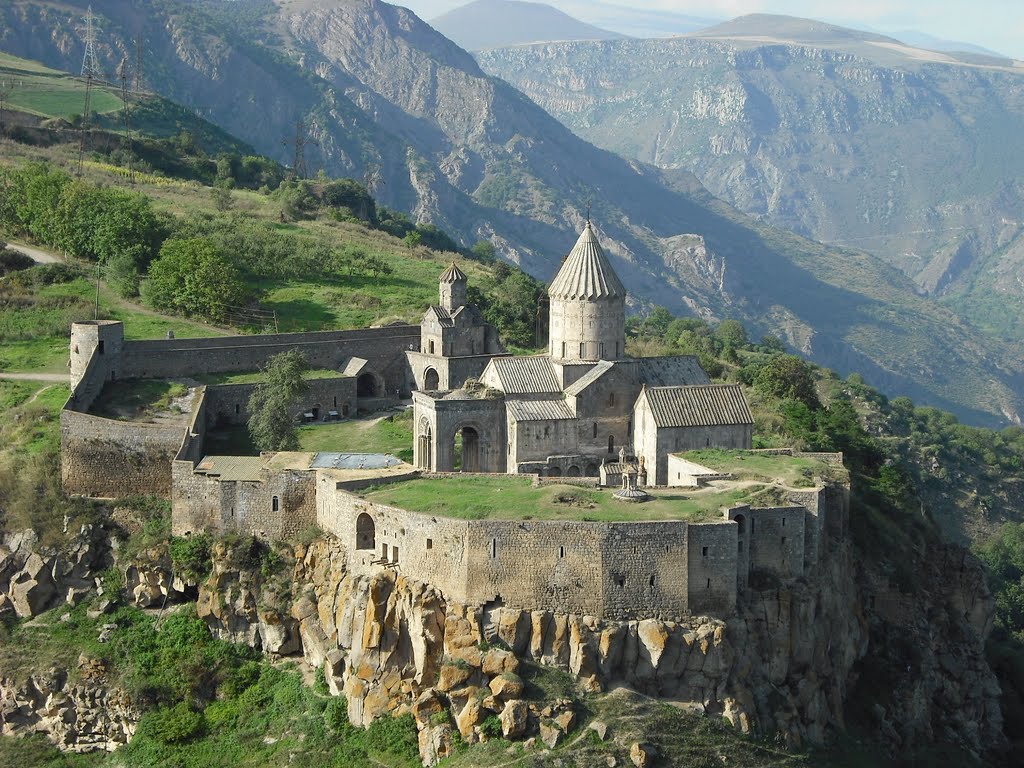 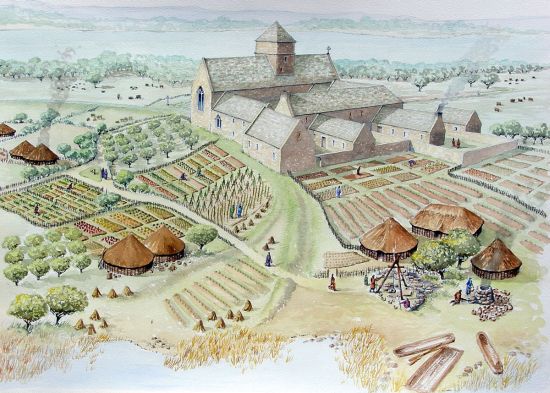 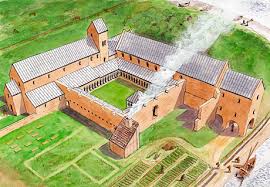 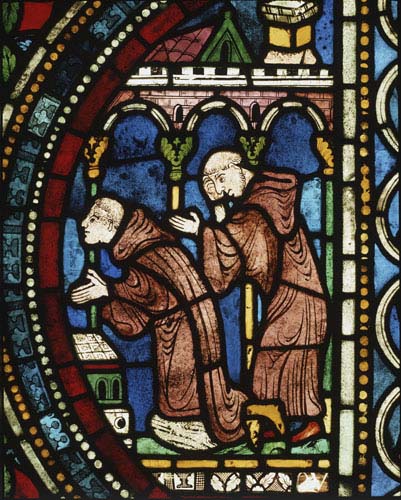 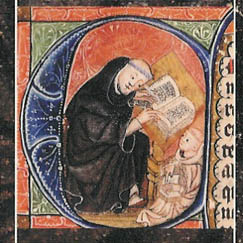 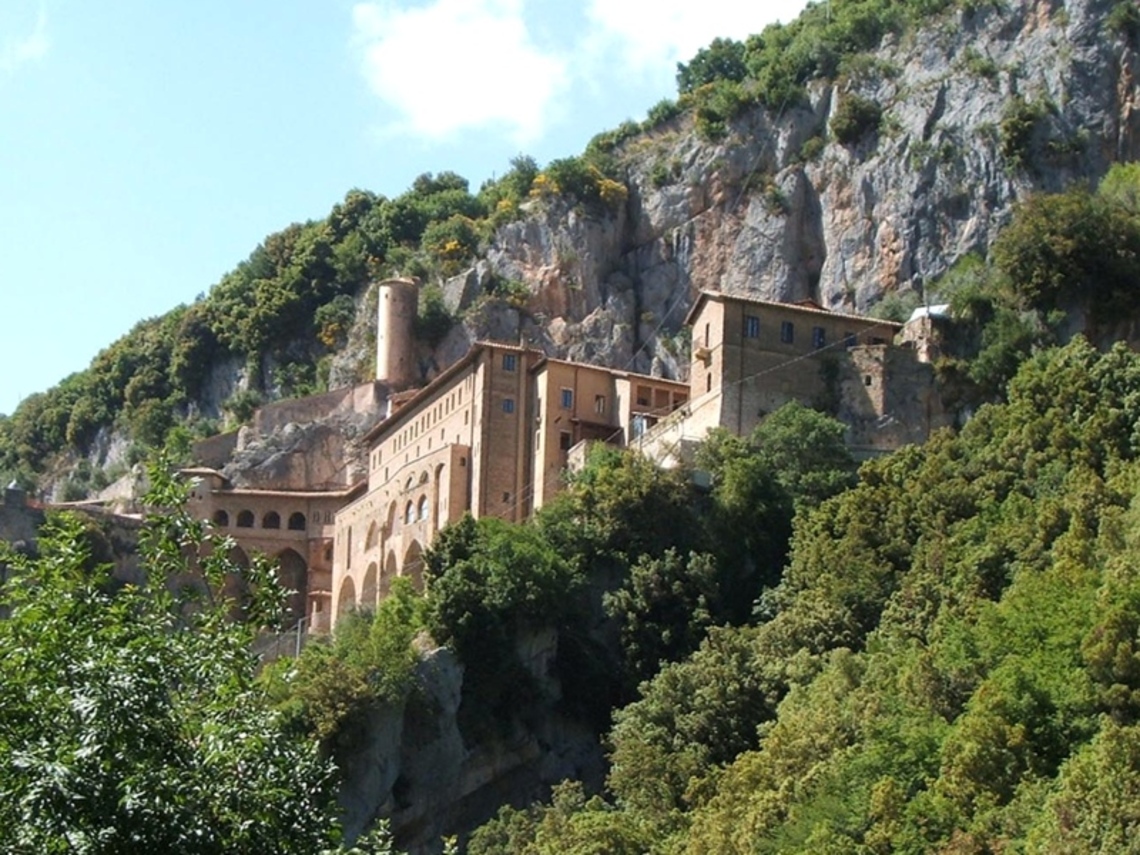 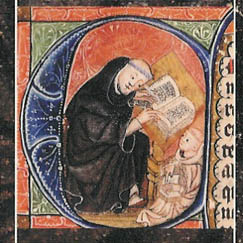 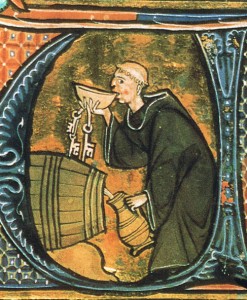 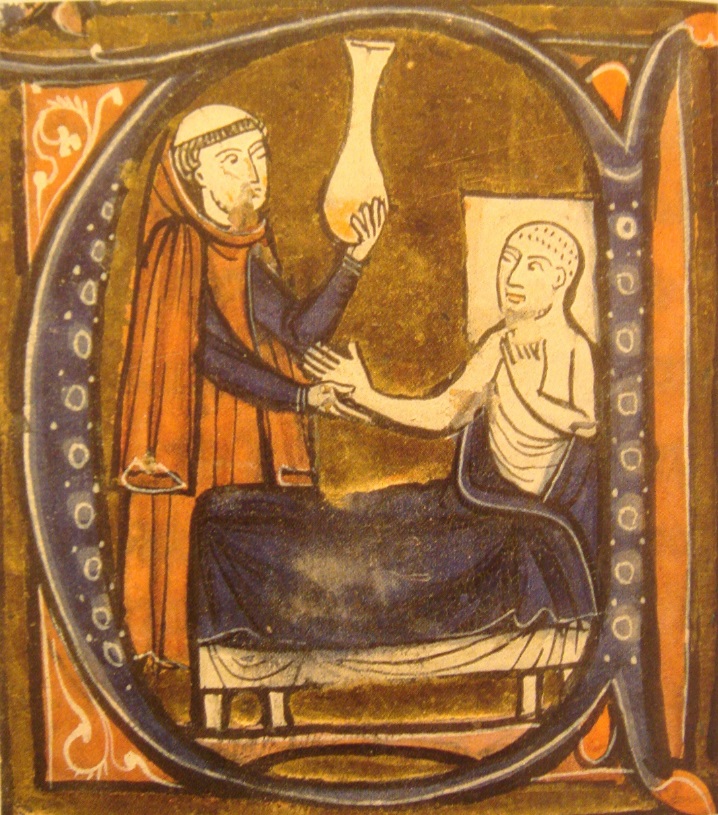 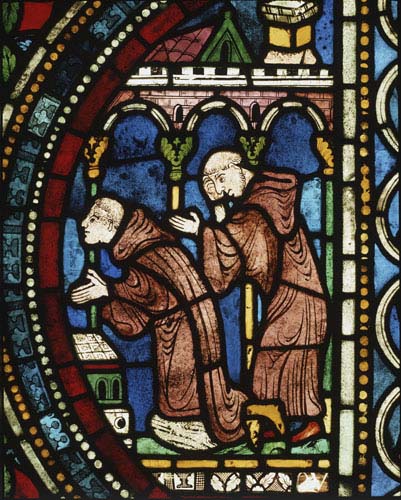 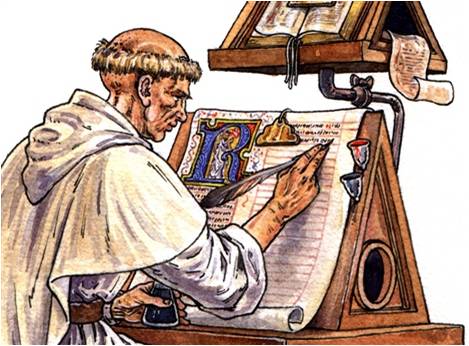 Geestelijkheid
Geestelijken = mensen die werken voor de Kerk
Geestelijkheid = alle geestelijken
Paus 
In Rome
Leider van alle christenen op de wereld
Bisschoppen 
Leider van een kerkprovincie
Pastoors 
In dorpen en steden
Monniken en nonnen
In kloosters
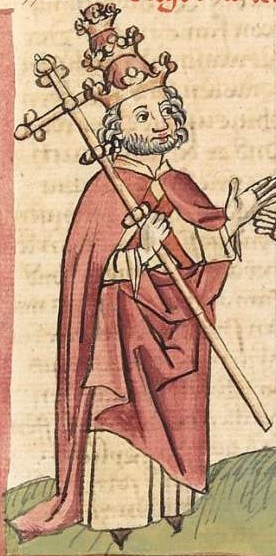 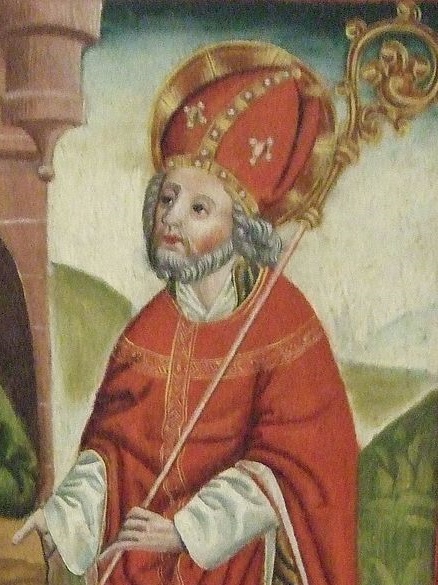 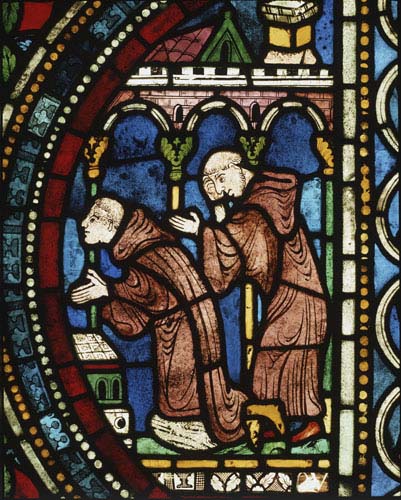 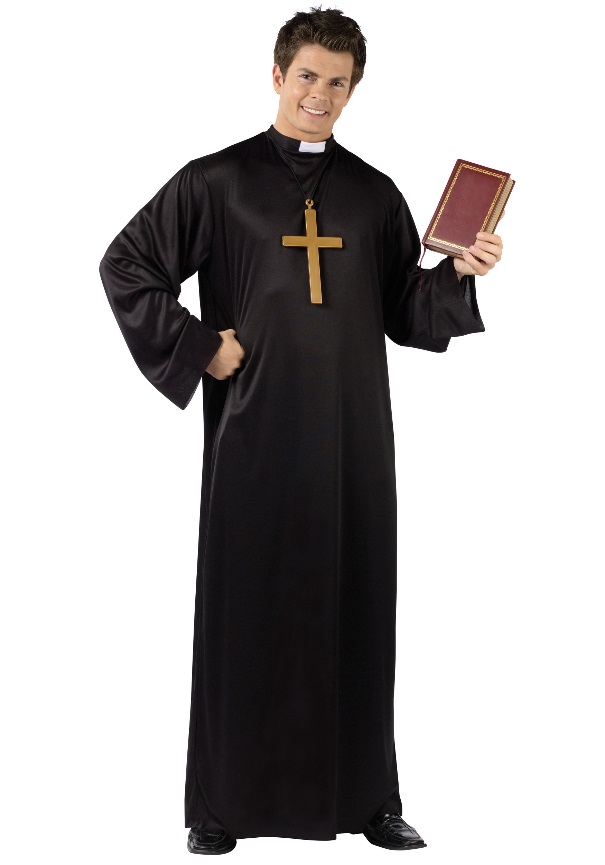 Europa wordt christelijk
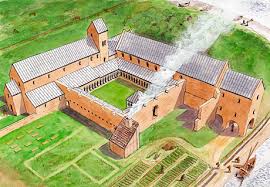 Er komen veel kerken
Er komen veel kloosters
Veel macht voor de geestelijkheid
Weinig mensen kunnen lezen
Geestelijken kunnen lezen
Geestelijken kunnen de Bijbel uitleggen
Geestelijken kunnen voor de mensen bidden
Geestelijken weten hoe je in de hemel komt
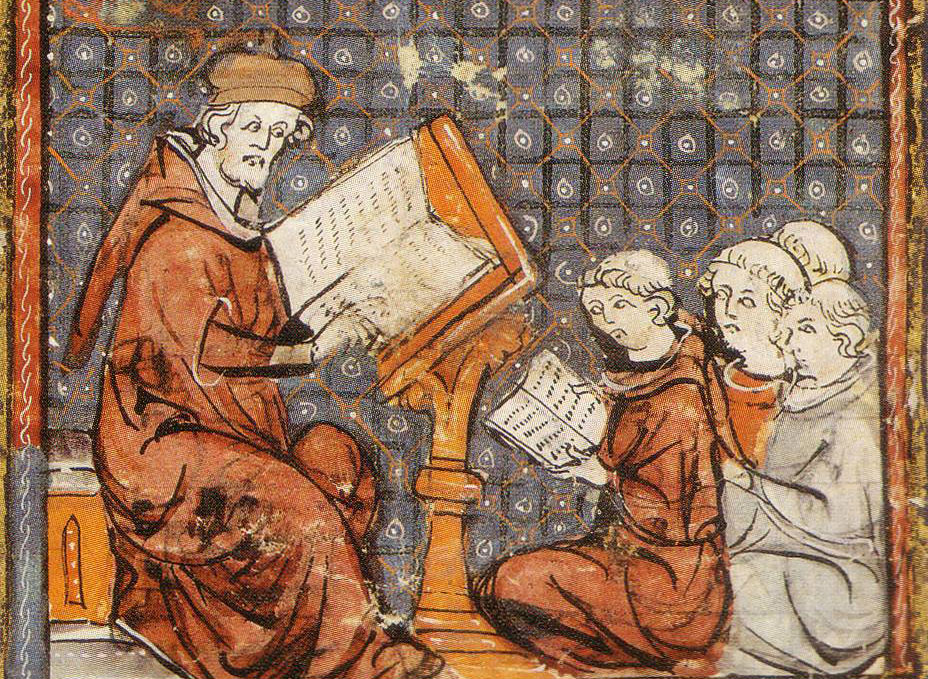 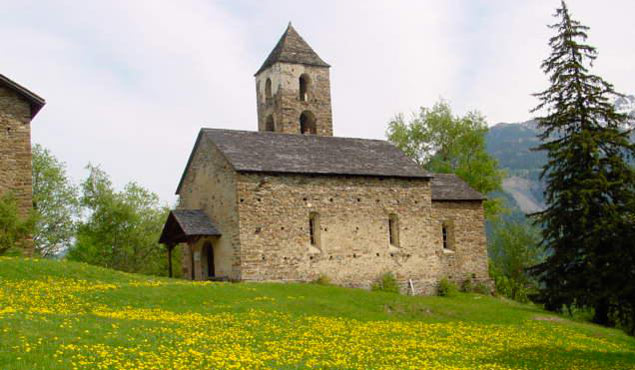 Vóór wat, hóórt wat….
Bidden en vertellen hoe je in de hemel moet komen
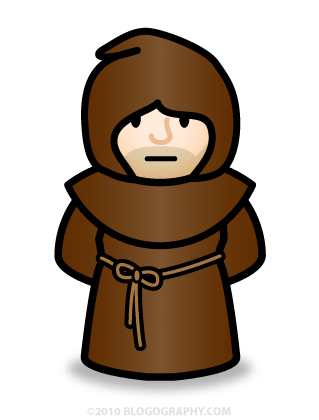 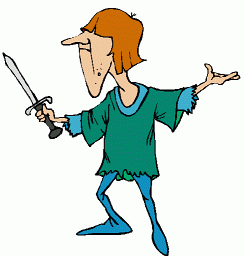 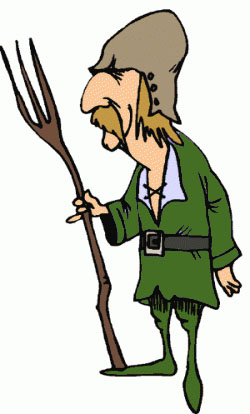 Voedsel & bescherming
Standensamenleving
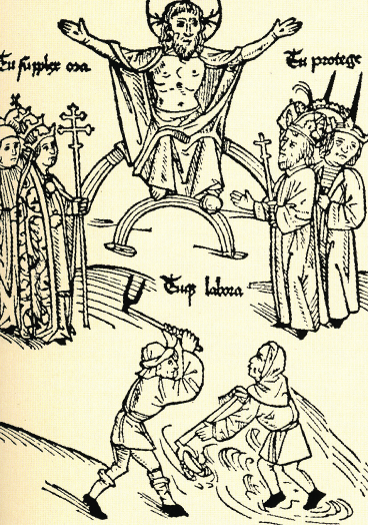 Geestelijkheid
Adel
Boeren
Standensamenleving
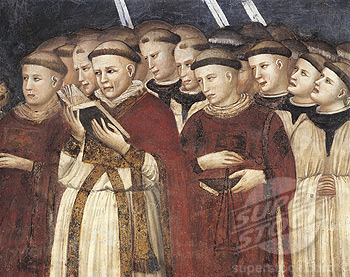 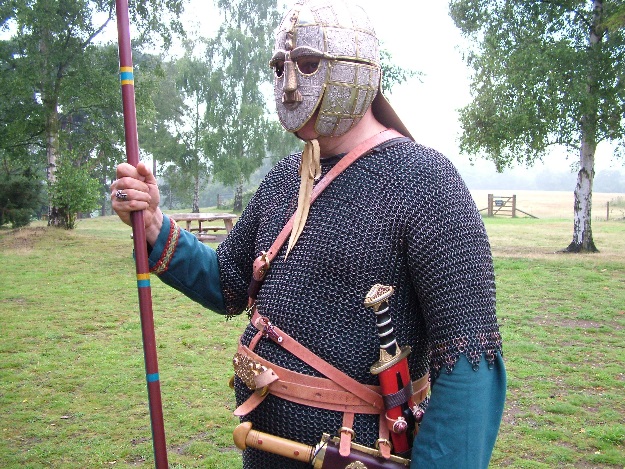 BIDDEN
BESCHERMING
BESCHERMING
BIDDEN
VOEDSEL
VOEDSEL
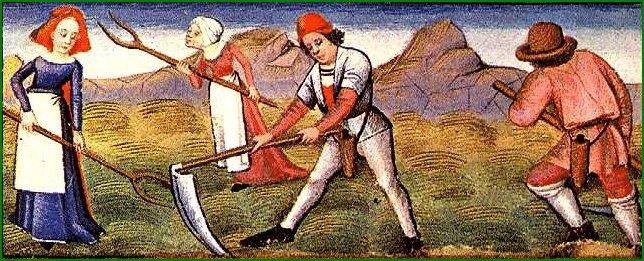 Standensamenleving
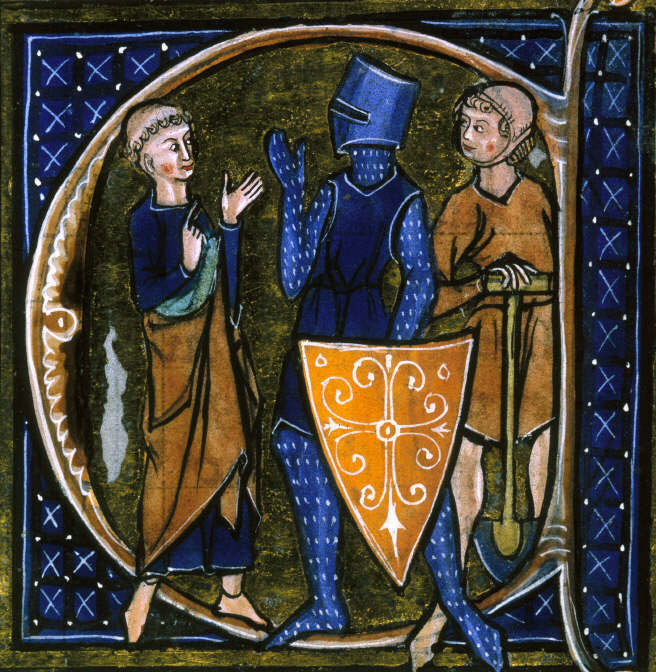 Geestelijkheid
Adel
Boeren 



Je geboorte bepaalde tot welke stand je behoorde